Bµi 27
THỰC HÀNH ƯỚC LƯỢNG ĐO ĐỘ DÀI
TIẾT 1
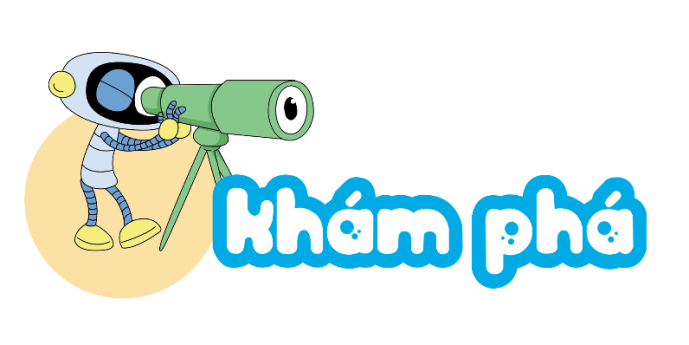 Chọn số đo phù hợp với mỗi đồ vật sau
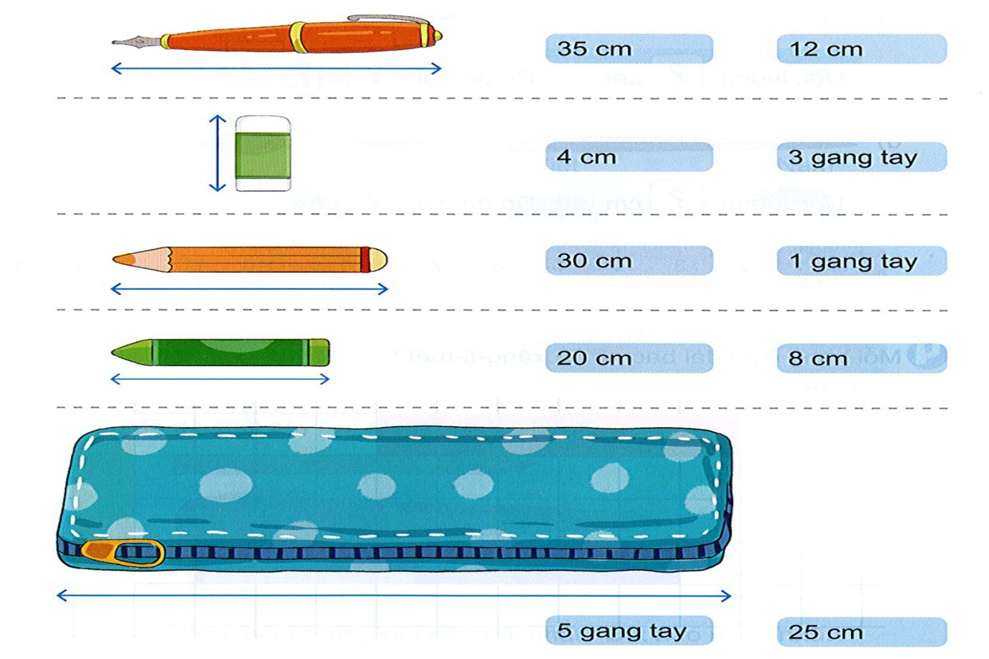 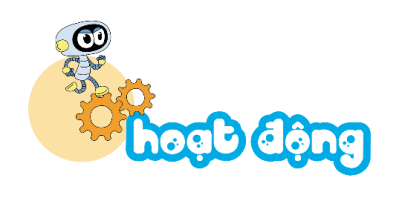 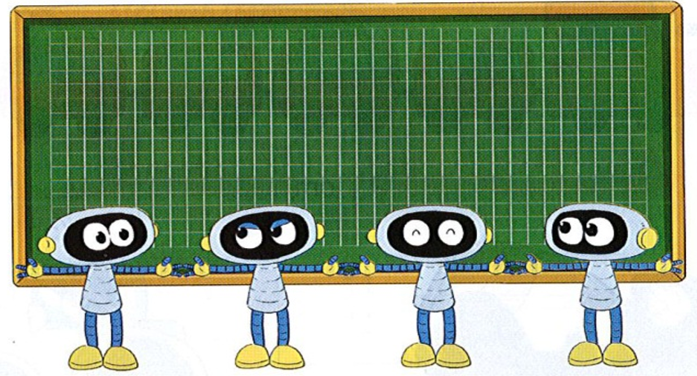 1
Số?
Bảng dài khoảng 4 sải tay
Đo chiều dài bảng lớp em bằng sải tay.

Bảng lớp e dài khoảng           sải tay.
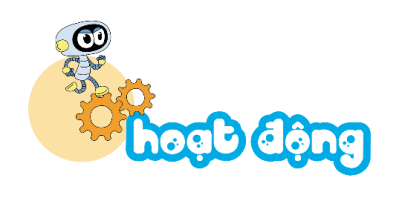 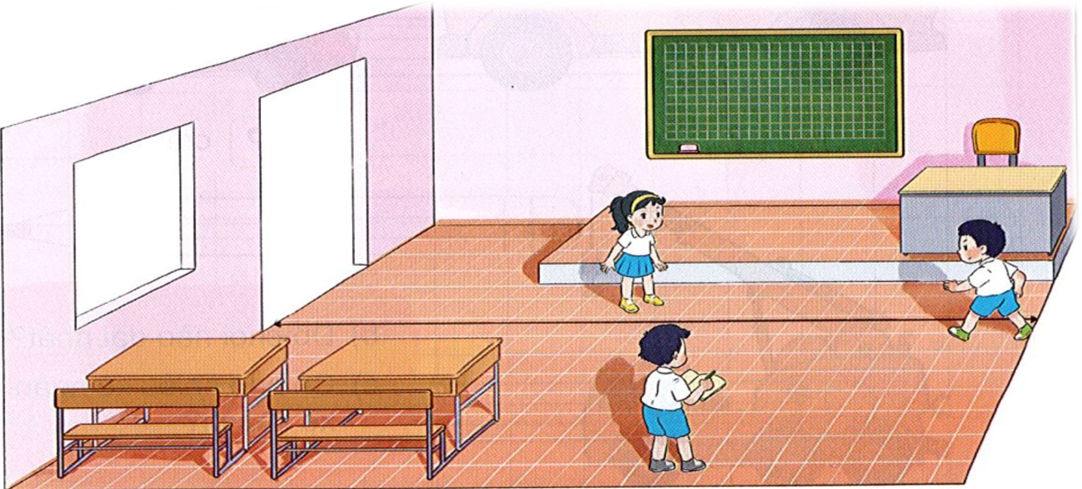 2
Số?
Đo phòng học lớp em bằng bước chân.

Một chiều phòng học lớp em dài khoảng           bước chân.